Evidence-Based Interventions for Students with Mental Health Conditions to Support Employability
Part 2: Personality Disorders
[Speaker Notes: This webinar is one of a five-part mental health webinar series covering evidenced based interventions for common mental health conditions in the Job Corps population. The webinar is designed for the center mental health consultant but can be beneficial for other staff supporting students with mental health conditions.  The webinars will cover Schizophrenia Spectrum and Other Psychotic Disorders, Personality Disorders, Anxiety Disorders, Depressive and Bipolar Disorders, and Trauma and Stress-Related Disorders. It will include a brief overview of the mental health condition but will largely focus on effective brief interventions appropriate for Job Corps students.]
Presenter Information
Suzanne G. Martin PsyD, ABPP
Region 3 Mental Health Specialist
2
Learning Objectives
After this presentation, participants will be able to: 

Identify one evidenced based intervention for anxiety disorders based on peer reviewed research.
Articulate the goals of one evidenced based intervention.
Describe the key processes, steps, and/or skills involved in implementing the highlighted evidenced based intervention with students.
3
[Speaker Notes: OK Let’s do a brief review of Personality Disorders]
Brief Overview of Key Features
Personality Disorders
4
Key Features of Personality Disorders
The DSM-5 (APA, 2013) identifies and describes ten specific personality disorders. These ten diagnoses represent ten specific enduring patterns of thoughts, feelings, and behavior. However, each of these ten patterns can be distilled down to four core features of personality disorders:
1.    Rigid, extreme and distorted thinking patterns (thoughts)
2.    Problematic emotional response patterns (feelings)
3.    Impulse control problems (behavior)
4.    Significant interpersonal problems (behavior)

In order to diagnose a personality disorder a person must exhibit at least two of these four core features.
5
Quick Review
There are ten different personality disorders that can be grouped into three clusters based on descriptive similarities within each cluster. These clusters are:
Cluster A: the "odd, eccentric" cluster
Cluster B: the "dramatic, emotional, erratic" cluster
Cluster C: the "anxious, fearful" cluster
6
Poll Question: Cluster A (Odd/Eccentric)
Paranoid, Avoidant, Schizotypal
Paranoid, Schizotypal, Antisocial
Paranoid, Schizotypal, Schizoid
Schizotypal, Avoidant, Paranoid
7
[Speaker Notes: Which response includes personality disorders associated with Cluster A?

Answer #3
Schizotypal - Features similar to schizophrenia but less severe 

1  Paranoid,
2. Schizotypal
3. Schizoid]
Poll Question: Cluster B (Dramatic/Erratic)
Antisocial, Borderline, Narcissistic, Avoidant 
Borderline, Narcissistic, Avoidant, Schizoid
Histrionic, Narcissistic, Antisocial, Avoidant
Antisocial, Borderline, Histrionic, Narcissistic
8
[Speaker Notes: Which response is associated with Cluster B?

Answer is #4:
Antisocial Personality Disorder
Borderline Personality Disorder
Histrionic Personality Disorder
Narcissistic Personality Disorder]
Poll Question: Cluster C (Anxious/Fearful)
Avoidant, Dependent, Obsessive-Compulsive
Avoidant, Dependent, Histrionic
Dependent, Histrionic, Obsessive-Compulsive
Dependent, Histrionic, Obsessive-Compulsive
9
[Speaker Notes: Which response is associated with Cluster C?

Answer #1:
Avoidant Personality Disorder
Dependent Personality Disorder
Obsessive Compulsive Personality Disorder]
Americans with Disabilities (ADA)
Personality Disorders
10
[Speaker Notes: A brief note about disability and Personality Disorders]
Employability
The overall prevalence of personality disorder is in the order of 10% in the community, but if you also include personality difficulty (a sub-threshold condition below the status of a disorder), this rises to nearly 30%.1 

Many people with personality disorder have unhappy encounters in the workplace, and a recent national survey showed that 29% of the sample with no personality disorder were unemployed or economically active compared with 38% of those with personality disorder1. 

Unemployment rates for individuals with mental health disabilities are 3-5 times higher than nondisabled individuals
1. Occupational Medicine 2014;64:566–568 doi:10.1093/occmed/kqu113
11
[Speaker Notes: The prevalence of PD is about 10% but if you include subthreshold difficulties it increases to 30% so a good chance you will see this in the workplace.

Individuals with personality disorders are more likely to be unemployed

And of course individuals with personality disorders often have comorbid mental health diagnoses and unemployment rates are 3 -5 times higher than individuals without a mental health diagnosis]
Personality Disorders and the ADA
Are personality disorders considered disabilities under the ADA? 
The ADA does not contain a list of medical conditions that constitute disabilities. Instead, the ADA has a general definition of disability that each person must meet (EEOC Regulations . . ., 2011). Therefore, some people with personality disorders will have a disability under the ADA and some will not. 
A person has a disability if he/she has a physical or mental impairment that substantially limits one or more major life activities, a record of such an impairment, or is regarded as having an impairment (EEOC Regulations . . . , 2011).
http://AskJAN.org/corner/vol05iss04.htm.
12
[Speaker Notes: So are PDs considered disabilities under ADA

Maybe…some may and some won’t. It depends on the degree of impairment in major life activities]
Accommodating Students with Personality Disorders
Questions to Consider: 
What limitations is the student with a personality disorder experiencing? 
How do these limitations affect the student and the student’s trade? 
What specific job tasks are problematic as a result of these limitations? 
What accommodations are available to reduce or eliminate these problems? 
Has the student with a personality disorder been consulted regarding possible accommodations? 
Once accommodations are in place, do you meet with the student with a personality disorder to evaluate the effectiveness of the accommodations?
Have teachers and staff received training regarding personality disorders?
13
[Speaker Notes: If considering if a student is disabled because of functional limitations related to a PD, some things to consider are:

What are the limitations?
Do these limitations affect the student’s trade performance?
What accommodations might be considered, What accommodations does the student feel they might need to be more successful?
Then follow-up with the student regarding the effectiveness of the accommodations and provide training to teachers and staff where appropriate?

Can you think of accommodations that might he helpful for a student with borderline PD?]
Evidence-Based Interventions and Goals for Personality Disorders
Supporting Employability
14
[Speaker Notes: OK Let move on to the focus of this webinar which is on interventions and goals for PD…]
Success Management Plan:  Personality Disorders
Tailored to individual’s needs 
Explicit goals, clearly formulated 
Realistic goals
Prioritized goals 
Attempt to reach shared expectations 
Consistent approach
Tolerant approach 
Multi-disciplinary
15
[Speaker Notes: What can be achieved in the short term?
Focus on safety but what would be your next priority?

What might be a reasonable goal for a student with BPD?

Remember to make it a shared expectation. It isn’t helpful to set a goal the student hasn’t signed on to.]
Evidence-Based Brief Intervention for Personality Disorders
Can students with personality disorders be helped within an EAP model?

Brief Cognitive Behavioral Therapy (CBT): Empirically based, effective, time limited therapy (4-8 sessions)—Targets key functional impacts of anxiety
Collaboration with center staff (counselors, RAs, education, trade, etc.)
Referral off-center for ongoing/more extensive therapy
Referral to CP or off-center psychiatrist for medication, if indicated
16
[Speaker Notes: Job Corps is EAP model—brief therapy focused on employability. Let’s look at brief interventions that can be helpful. 

We aren’t looking for at “curing” someone’s personality disorder but rather improving their ability to function.

So CBT and Motivational Interviewing seems uniquely tailored for working with students with these disorders or traits]
Dialectic Behavior Therapy (DBT)
DBT is a cognitive-behavioral treatment that is geared toward increasing the patient’s ability to moderate intense emotions and actions. 
Its focus is a combination of mindfulness, interpersonal skills, distress tolerance, and emotion regulation.  
DBT is the most scientifically-supported treatment method for people with Borderline PD. 

Since DBT is targeted directly at symptoms,
 it can be done in a group.
17
[Speaker Notes: Let’s look at some specific interventions.

Dialectical Behavior Therapy or DBT has been used on some of our centers and been helpful in working with students with borderline personality disorder 

DBT is a cognitive-behavioral treatment that is geared toward increasing the patient’s ability to moderate between what his intense emotions and his actions. It is typically done by weekly individual sessions, accompanied or followed by group sessions. Its focus is a combination of mindfulness, interpersonal skills, distress tolerance, and emotion regulation.  DBT is the most scientifically-supported treatment method for people with Borderline PD. Since it is targeted directly at symptoms and can be done in a group, it is also one of the most cost-effective treatment modes. It can also be shorter than many other types of therapies.]
Schema Therapy
Schema therapy combines cognitive behavioral and emotion-focused techniques. 
It centers on helping patients change longstanding, negative self-images and self-defeating behaviors, incorporating methods such as role-playing, letter writing, assertiveness training, anger management, guided imagery, relaxation, gradual exposure to anxiety-producing situations and challenges to negative thoughts and beliefs.
http://bottomlineinc.com/health/mental-health/schema-therapy-at-last-effective-treatment-for-borderline-personality-disorder
18
[Speaker Notes: Schema Therapy: Schema Therapy involves a combination of techniques from four other types of established, time-tested treatments. It combines techniques from cognitive therapy, behavior therapy, object relations & psychoanalysis.

The goal of the treatment is to challenge the maladaptive “schemas,” or beliefs/feelings, that the patient learned in childhood. 

Schema Therapy can take longer, but takes place at a deeper level for the patient. Research suggests that may be more costly, but is nevertheless cost-effective, because it is so highly effective.]
Cognitive Therapy Approaches:
19
[Speaker Notes: Possible Maladaptive Cognitions Associated with Personality Disorders that can be addressed with CBT:]
Discussion Question:
What might be a maladaptive thought associated with 	
Borderline Personality Disorder?
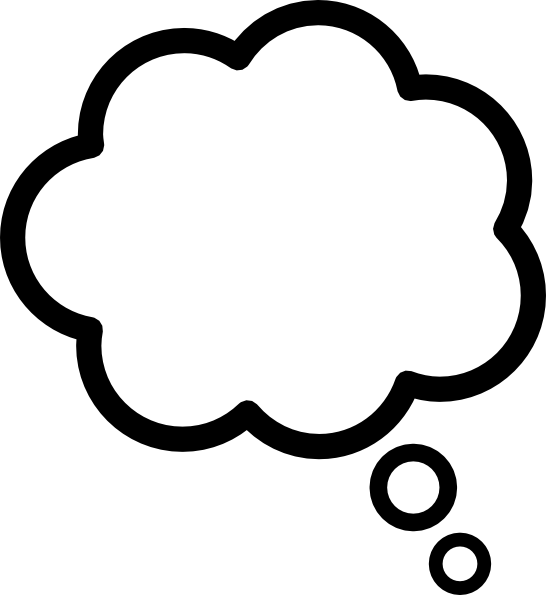 20
[Speaker Notes: How might you address it using a CBT approach]
Medication
Medication can be vital in reducing symptoms such as anxiety, depression or psychosis so that treatment can be more effective. When done properly, medication can be a helpful aid for Personality Disorder treatments of all kinds.
http://www.pdan.org/what-are-personality-disorders/can-pd-be-cured/#.WQvFLFKZNsM
21
[Speaker Notes: Medication is somewhat controversial in the treatment of personality disorders. This is because it does not cure the disorder itself but it can address the depression and anxiety that often accompany these disorders.]
Other Brief Interventions:
Personality Disorders are frequently co-morbid with other acute disorders such as PTSD and Bipolar Disorder.
Therapy modalities include:
Behavioral and cognitive therapy focuses on specific symptoms and issues (e.g. social skills).
Motivational Interviewing
Solution Based Problem Solving
Social Skills Training
Mindfulness
22
[Speaker Notes: Overall therapeutic goal: change the “disorder” into a “style”, except for Antisocial Personality Disorder.

Keep in mind the PDs are frequently comorbid with other psychiatric disorders such as PTSD and Bipolar Disorder

Generally, treatment may include medication and CBT approaches. The goal is to minimize impairment in functioning (thereby improving employability) vs. changing personality

We talked about cognitive and behavioral approaches. Let’s look at some other interventions.]
Motivational Interviewing
Ask for permission to discuss the problem
Elicit talk about change: Advantages and Disadvantages
Value of change to patient on a scale of 1-10
Ability check on a scale of 1-10
Summarize patient’s commitment and follow-up plan
Angstman, K. B. and. Rasmussen, N. H. (2011) Personality Disorders: Review and Clinical Application in Daily Practice. American Family Physician. Dec 1;84(11):1253-1260.
23
[Speaker Notes: 1. Ask for permission to discuss the problem. Intent is to increase awareness of a problem that the patient is avoiding or denying.
“I'm concerned about our working relationship because it seems that you often dismiss my medical advice, but continue to ask for recommendations. Would it be okay for us to talk about this now?”
2. Elicit talk about change. Intent is to evoke thoughts about the disadvantages of the status quo, the advantages of change, specific change possibilities, and taking the first step toward change.
“What do you think will happen if the pattern of dismissing medical advice does not change?”
“What could work for you if you decided to change?”
“What might be some good things about changing?”
“What would you be willing to try as a first step?”
3. Importance check. Intent is to have the patient rate his or her readiness and motivation to embrace behavior change, and to reinforce talk about change.
“On a scale of 1 to 10, with 1 being the lowest and 10 being the highest, how important is it for you to change the pattern that we have been discussing and to try the new approach?”
4. Ability check. Intent is to assess the patient's confidence in his or her ability to change and to overcome barriers to change.
“On a scale of 1 to 10, how confident are you that you will succeed in making a behavior change?”
“What do you see as barriers to becoming more self-confident and to independently making informed choices, and how might you overcome these obstacles?”
5. Statement to terminate the motivational interview for today. Intent is to summarize the main discussion points, the patient's commitment to change, and the follow-up plan. It is important to state what the patient has agreed to, but also what he or she has not agreed to.
“If I may summarize our discussion, the problem in our working relationship appears to be the pattern of dismissing medical advice. You are motivated to make changes with my encouragement, and you are specifically going to work on________.”
“Let's talk about this again in a couple of weeks to check on your progress, to talk about how you are coping with barriers to change, and to modify the solution a bit, if necessary.”]
Problem Solving:
Problem Identification
Consider multiple potential solutions
Seek commitment from patient to a new solution
Summarize main points of discussion and schedule follow-up
Angstman, K. B. and. Rasmussen, N. H. (2011) Personality Disorders: Review and Clinical Application in Daily Practice. American Family Physician. Dec 1;84(11):1253-1260.
24
[Speaker Notes: Problem-solving therapy teaches the skills required for effective social problem solving. These are the ability to recognize problems when they arise, define the problem clearly and accurately, set realistic goals for change, produce a diversity of possible solutions, anticipate outcomes, devise effective actions plans that have stepwise stages, and carry out those action plans to solve problems effectively.

Therapists must also attend to developing the student’s optimism about finding solutions to problems and improving the client’s confidence for working towards these solutions. Without attention to these cognitive-emotional matters, therapy is unlikely to be effective.]
Step-by-Step Problem Solving
1. Problem identification. Intent is to identify a specific problem that the physician perceives as interfering with good medical care.
“What is the problem here?”
2. Consider multiple potential solutions. Intent is to collaboratively consider and brainstorm alternative solutions to the agreed-on problem.
“What might you do differently?”
3. Seek patient commitment. Intent is to get a commitment from the patient to try a new and preferred solution and to set a starting time.
“Which of these solutions are you willing to try?”
4. Summary statement. Intent is to summarize the main points of the discussion
25
[Speaker Notes: 1. Problem identification. Intent is to identify a specific problem that the therapist believes interferes with functioning.
“What is the problem here?”
“What needs to be fixed?”
2. Consider multiple potential solutions. Intent is to collaboratively consider and brainstorm alternative solutions to the agreed-on problem.
“What might you do differently so that less care or support from others will not prevent you from following medical advice?”
“What are the possible consequences of each option that was identified in our brainstorming discussion?”
3. Seek patient commitment. Intent is to get a commitment from the patient to try a new and preferred solution and to set a starting time.
“Which of these solutions are you willing to try?”
“Please state exactly what you are going to do and when.”
“When are you willing to start?”
4. Summary statement. Intent is to summarize the main points of the discussion and schedule follow-up to assess outcomes so that the patient is not put off if the first solution does not work; to address new barriers that may arise; to encourage the patient to apply the solution consistently; and to model positive self-reinforcement for small initial success.
“If I may summarize our discussion, the problem seems to be a lack of self-confidence and, perhaps, a fear of disapproval when you need to make decisions about your medical care. These lead to being too dependent on others for making choices. You are willing to try a new solution or plan with my encouragement, and you are specifically going to do________ starting _________. Does this summarize the plan fairly?”
“Let's talk about this again in a couple of weeks to check on your progress, to talk about how you are coping with barriers to change, and to modify the solution a bit, if necessary.”]
Social Skills Training
Some personality disorders, especially those that involve psychosis, interfere with the sufferer’s ability to understand and read other people’s behaviors and feelings, and respond appropriately. Schizoid, Schizotypal and Paranoid Personality Disorders often benefit from direct education in this area.
http://www.pdan.org/what-are-personality-disorders/can-pd-be-cured/#.WQvFLFKZNsM
26
[Speaker Notes: Social Skills Training is often done in groups. Since it is a targeted, educational, group treatment it is highly cost-effective and can sometimes be fairly brief.

Some personality disorders, especially those that involve psychosis, interfere with the sufferer’s ability to understand and read other people’s behaviors and feelings, and respond appropriately. 
Since it is a targeted, educational, group treatment it is highly cost-effective and can sometimes be fairly brief.]
Mindfulness: Not Just for Borderline PD!
Mindfulness is a promising clinical tool for the treatment of personality disorders, and appears to be adaptable to the unique features of different types of personality disorders.
Curr Opin Psychiatry. 2016 Jan;29(1):70-6. doi: 10.1097/YCO.0000000000000213
27
[Speaker Notes: Goal is to assist the student in reducing  emotional instability and enable them to better manage their symptoms]
A Word About Countertransference
Countertransference - the complex of feelings 
of a psychotherapist toward the patient.1
1Merriam-Webster.com. Merriam-Webster, n.d. Web. 15 May 2017.
28
[Speaker Notes: Some research has demonstrated that cluster B patients, especially those with borderline pathology, elicited higher levels of anger and irritation and lower levels of liking, empathy, and nurturance and tend to be perceived as more dominant, hostile, and punitive than patients with depressive disorders. Other studies have found that patients with cluster A and B disorders evoke more negative therapist reactions than cluster C patients, and that cluster B patients evoke more mixed feelings in therapists . 

Let’s look at Cluster B:
Borderline
Narrative Description of Countertransference
Clinicians tend to feel criticized, unappreciated, and devalued by these patients. They feel afraid to say the wrong thing, or have to stop themselves from doing something aggressive, lest these patients explode, fall apart, or walk out. Paranoid patients tend to stir up strong feelings and animosity in therapists, who can experience resentment and anger and endorse intense feelings of being mistreated and rejected when working with them.
Clinicians tend to feel bored, distracted, and annoyed in sessions with patients. They do not feel engaged in sessions but experience a sense of detachment and withdrawal (for example, their minds can often wander to things other than what they are talking about).
Clinicians tend to feel overwhelmed by strong emotions and intense needs. In particular, more than with most patients, therapists feel like they have been pulled into things but do not realize it until after the session is over. Borderline patients can “frighten” clinicians, who experience high levels of anxiety, tension, and concern when working with them. Therapists can also feel incompetent or inadequate and often experience a sense of confusion and frustration in sessions. They are afraid they are failing to help these patients and can sometimes feel guilty when they see them distressed or deteriorating, as they feel they must be somehow responsible. Clinicians talk about them with significant others more than about other patients. They are “special” patients, and in sessions therapists can do things for them, or go the extra mile for them, in ways that they do not do for other patients (for example, they end sessions late with them more than with other patients).
Clinicians tend to feel bored, distracted, and annoyed in sessions with these patients. They do not feel engaged when working with them and often feel frustrated. Therapists also sometimes feel interchangeable, as if they could be anyone to the patient. They can feel ineffectual, invisible, and deskilled.
Clinicians tend to feel nurturant toward these patients and have warm, almost parental feelings toward them. They wish they could give them what others never could and want to protect them. Therapists talk about these patients with their partners or significant others more than about their other patients. In sessions they disclose their feelings or self-disclose more about their personal life than with their other patients. They feel engaged in sessions with them and do not feel distracted or avoidant. However, they sometimes feel anxious or frustrated and can experience a sense of incompetence and inadequacy. They can feel like their hands have been tied or that they have been put into an impossible bind.
 
Schizoid
Clinicians tend to feel incompetent or inadequate working with these patients. They feel hopeless and frustrated and have more difficulties establishing a comfortable relationship with, being more attuned with, and developing a sense of intimate connections with a schizoid patient. They worry that they will not be able to help them, or feel they are failing them. In fact, they are pessimistic about any gains they may be making or are likely to make in treatment. They can sometimes think the patient might do better with another therapist or a different kind of therapy.
Antisocial Clinicians tend to feel mistreated, criticized, or repulsed and can experience an intense anger and irritation working with antisocial patients. They often feel used or manipulated by them and pushed to set firm limits in the clinical setting. They can sometimes feel they are being cruel, mean, or aggressive when working with these
patients and wish they had never taken them on in therapy.
Histrionic Clinicians tend not to feel bored or distracted with these patients. On the contrary, they feel fully engaged in sessions and engrossed by them. Histrionic patients tend to require a lot of attention from their therapists.

https://pdfs.semanticscholar.org/3b6e/20332a61cb3c924dec135c1f0823781b57aa.pdf]
The Therapeutic Use of Countertransference
The insight that may be gleaned from countertransference can deepen therapists' awareness of relationship dynamics and can inform the therapy.

Can you think of how countertransference can be used therapeutically with a student
29
[Speaker Notes: Countertransference may cause therapists to act defensively in accordance with their own needs, perceive clients in distorted fashion, and exhibit poor clinical judgment but there can also be benefit.]
Bibliotherapy:
Bibliotherapy is made possible by the process of recognition, which occurs when the patient-reader experiences a sense of familiarity or self-recognition while reading. 
The experience of self-discovery prompted by bibliotherapy may or may not be dramatic. The patient-reader remains in control of the degree of identification he or she experiences. Personal insight into problems can occur at any pace.
Bibliotherapy: The therapeutic use of didactic and literary texts in treatment, diagnosis, prevention, and training Available from: https://www.researchgate.net/publication10831467 [accessed May 1, 2017].
30
[Speaker Notes: Are there books that you can think of that you might recommend for students with a personality disorder or traits?]
Advice from the Field?
Can you think of other brief, focused interventions that could be helpful or that you have used successfully in the past with students with Personality Disorders?
31
[Speaker Notes: Type in chart box]
Self Care:
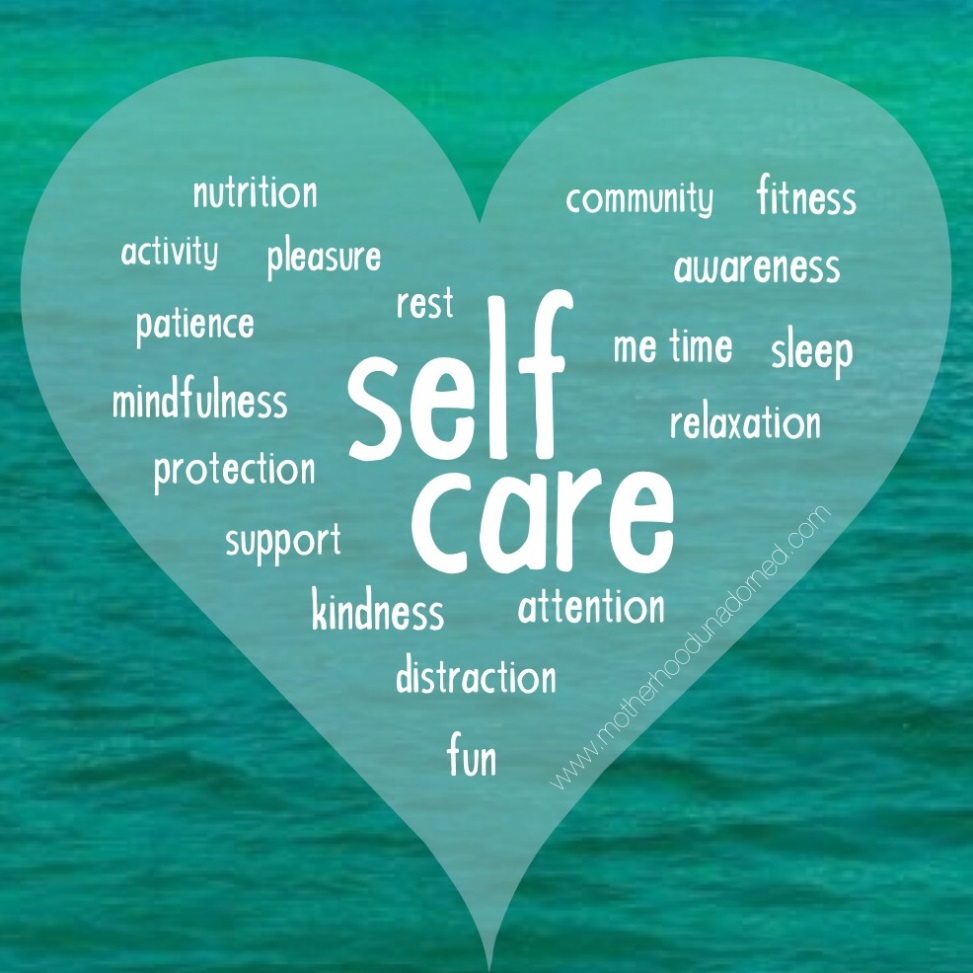 Regular exercise
Good sleep habits
Nutritious diet
Medications as prescribed
Healthy stress management.
Mindfulness 

Good self-care can help to reduce common symptoms of BPD such as mood changes, impulsive behavior, and irritability.
32
[Speaker Notes: It’s hard! Take care of yourself so you don’t burn out.]
CASE STUDIES
33
Case Study: Jamal
An individual with paranoid personality disorder is in the construction trade. Due to his condition, he often feels like students and supervisors are looking for ways to hurt him. He is aware that at least some of his beliefs may not be not true. He referred to the CMHC for treatment.
You are the CMHC, what approach might you take after in working with the student?
34
[Speaker Notes: CBT?]
Case Study: Raymona
A non-residential student with borderline personality disorder is in the business management trade. At times, she becomes very upset and leaves class abruptly. The teacher refers her to you regarding these occurrences and the student explains that she has not attended therapy and psychiatrist appointments, which has resulted in an exacerbation of her symptoms. 

What might be a helpful approach?
35
[Speaker Notes: Maybe start with possible barriers that might be interfering with the student’s ability to meet with therapist and psychiatrist 

The disability coordinator might suggest providing a modified schedule, allowing her to keep the early part of the day open for her therapist and doctor appointments. The teacher also agrees to allow the employee to take one unscheduled breaks per class.]
Case Study: Maria
A student in the culinary trade has  suspected narcissistic personality disorder. She is referred to the CMHC because of conflict with other students. She feels she is entitled to special treatment and when this doesn’t occur she becomes verbally explosive. She seems to have no empathy for others and has been observed to manipulate others for personal gain. She does not feel she has a problem but thinks other students are jealous of her. However, she admits that she is disturbed by the “drama.” 

What approach might you take with Maria?
36
[Speaker Notes: Motivational Interviewing?]
Resources:
AskJAN.org 
The Job Accommodation Network (JAN) is a free consulting service that provides information about job accommodations, the Americans with Disabilities Act (ADA), and the employability of people with disabilities. 
PDAN.org
Personality Disorder Awareness Network (PDAN), is dedicated to the prevention of personality disorders. Their understanding of personality disorders is rooted in a bio-psycho-social model. PDAN is a not-for-profit organization dedicated to increasing public awareness of personality disorders, alleviating the impact of personality disorders on families, and preventing the development of personality disorders in children.
37
[Speaker Notes: PDAN provides information:       
To children and parents of children in the above “at risk” categories
To family members and relationship partners of people with personality disorders
To people who have personality disorders
To professionals who are treating sufferers, their partners, and/or their children.

PDAN delivers information through:
Publication of children books and e-books
Web content and email newsletters
Social media (Facebook, Twitter, LinkedIn, and other social media outlets)
Online videos and YouTube channel
Workshops and live presentations
Online courses and teleconferences]
References:
American Psychiatric Association. (2013). Diagnostic and statistical manual of mental disorders (5th ed.). Washington, DC: Author. 
Angstman, K. B. and. Rasmussen, N. H. (2011) Personality Disorders: Review and Clinical Application in Daily Practice. American Family Physician. Dec 1;84(11):1253-1260.
Occupational Medicine 2014; 64: 566–568 doi:10.1093/occmed/kqu113
Davison, S. (2002). Principles of managing patients with personality disorder.
   Advances in Psychiatric Treatment, 8: 1–9
38
Q & A
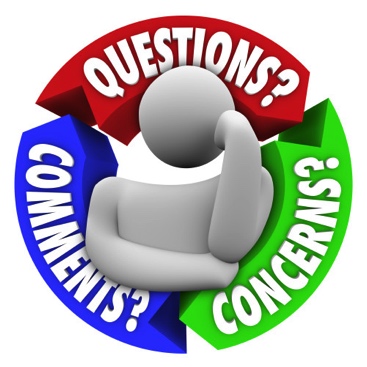 39